السرعة
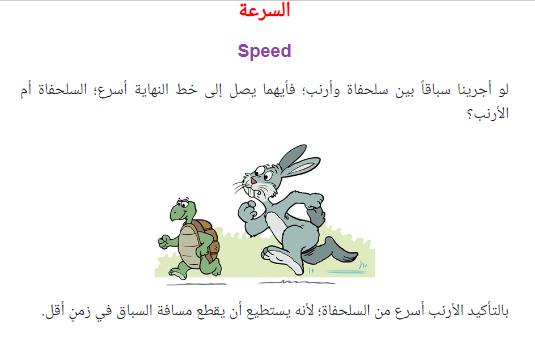 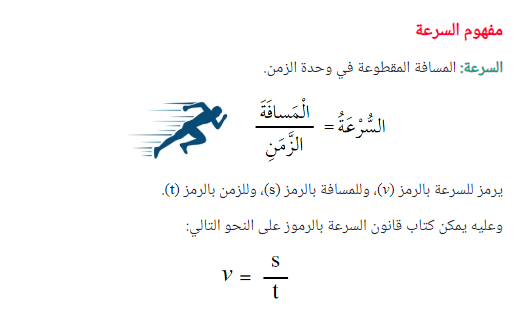 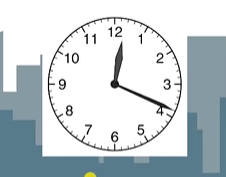 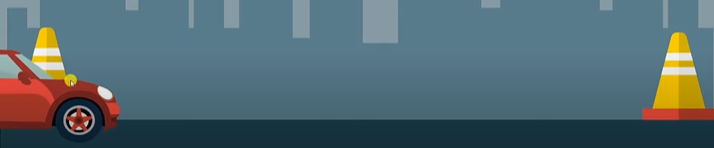 هذه السيارة تريد أن تقطع المسافةبين القمعين في فترة زمنية معينة
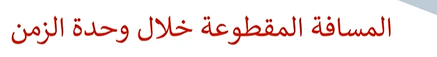 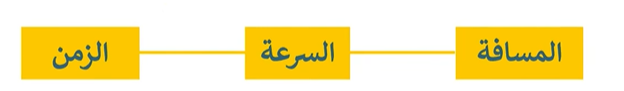 السرعة تحتاج الى عاملين مهمين (المسافة والزمن)
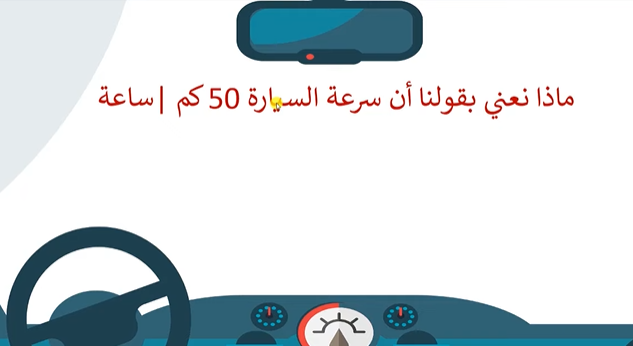 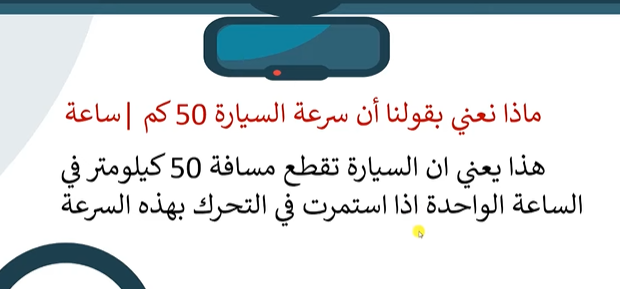 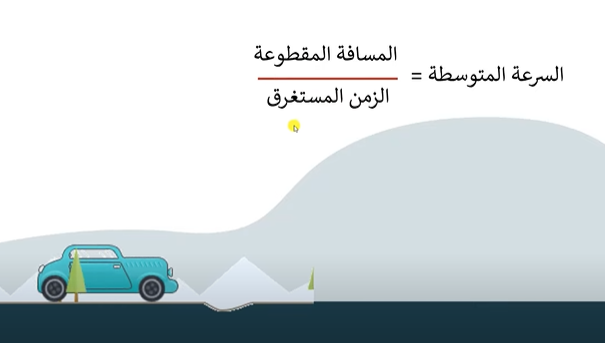 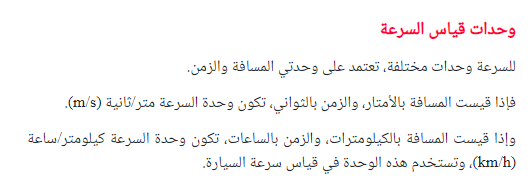 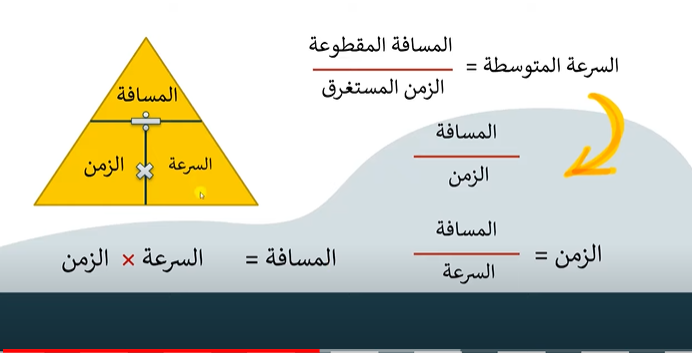 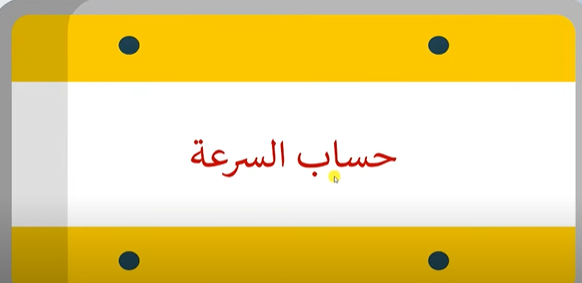 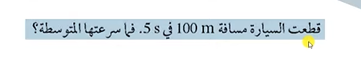 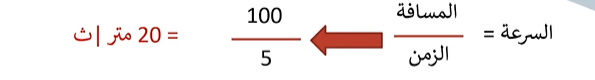 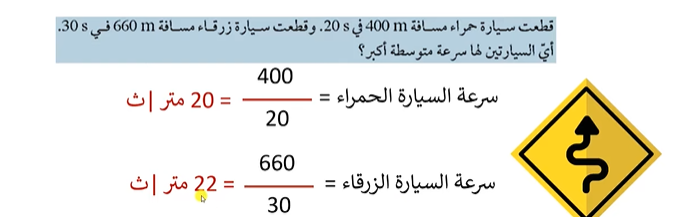 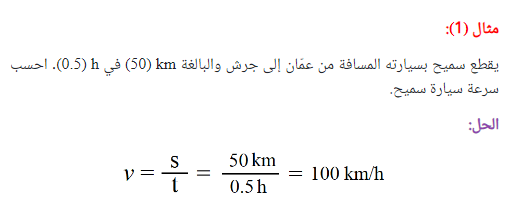 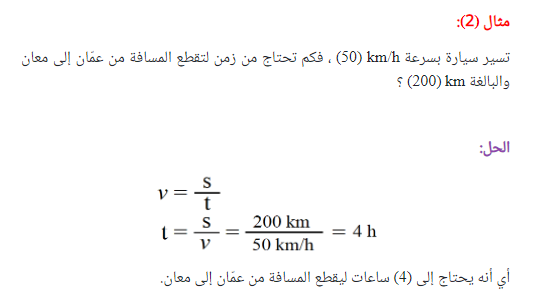 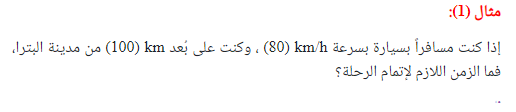 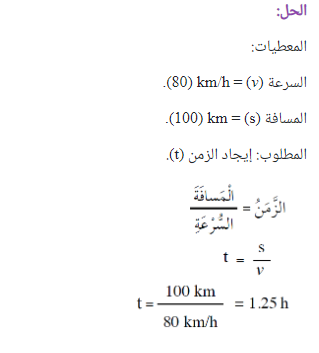 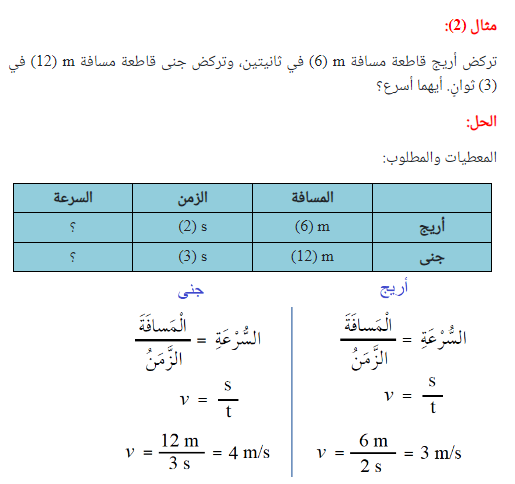 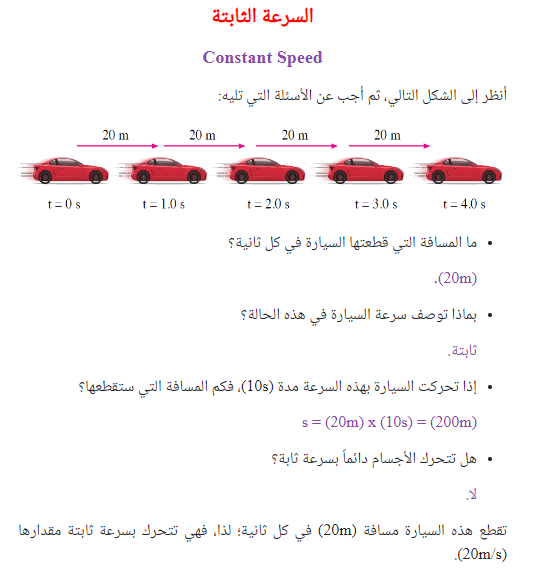 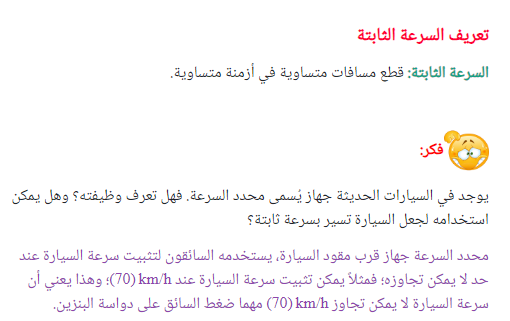 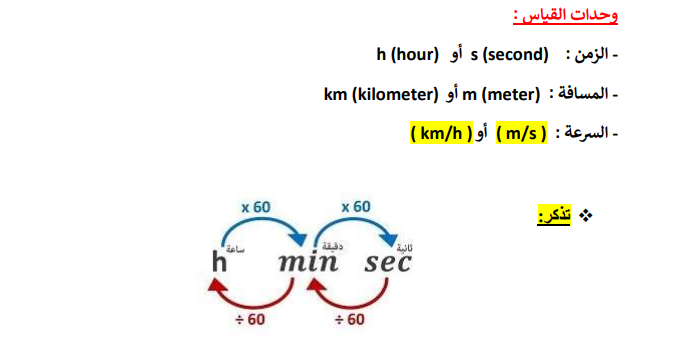 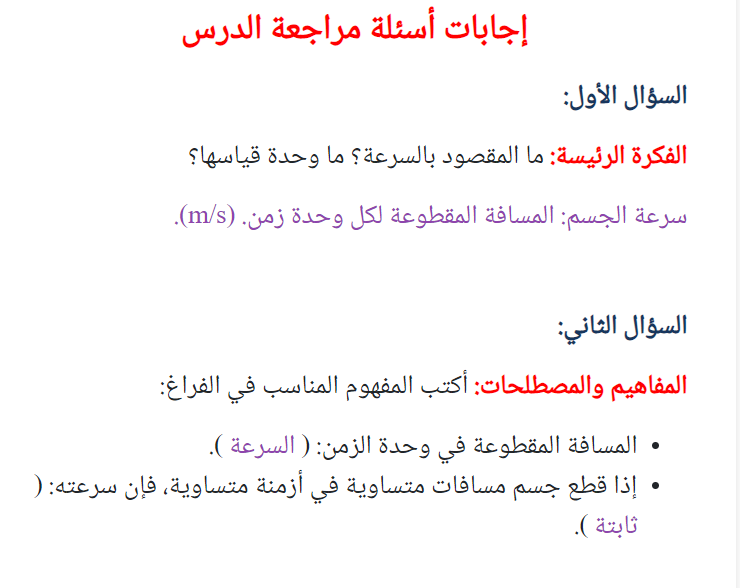 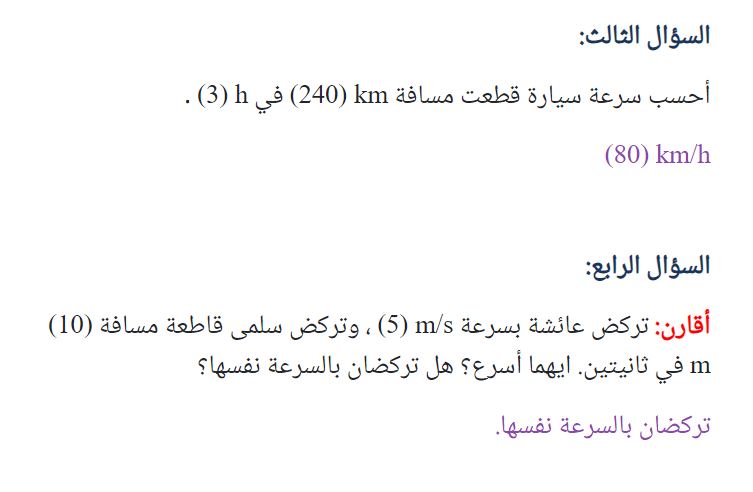 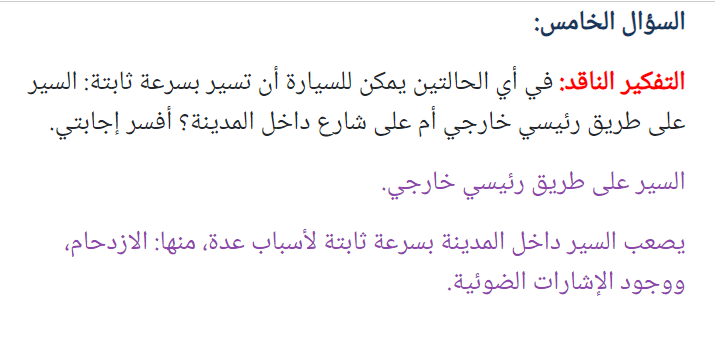 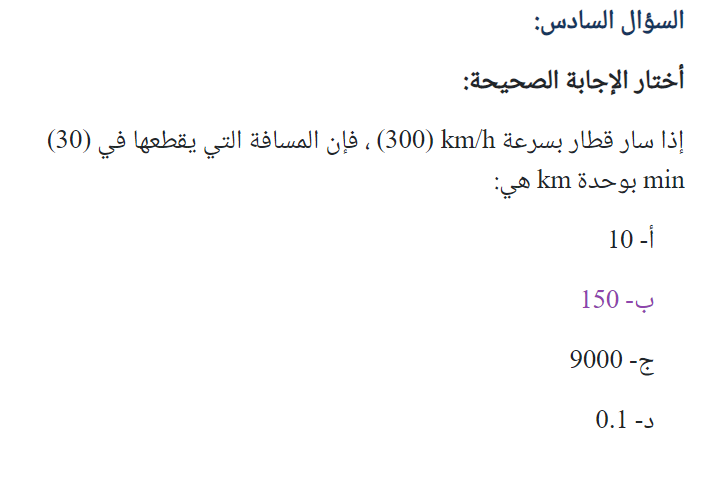 ملحوظة أن 30دقيقة =1/2ساعة
المسافة =السرعة ×الزمن
300 ×1/2=150كيلو متر
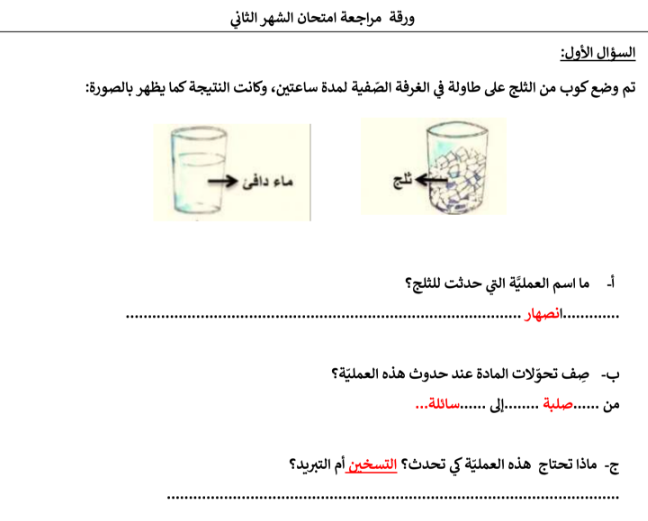 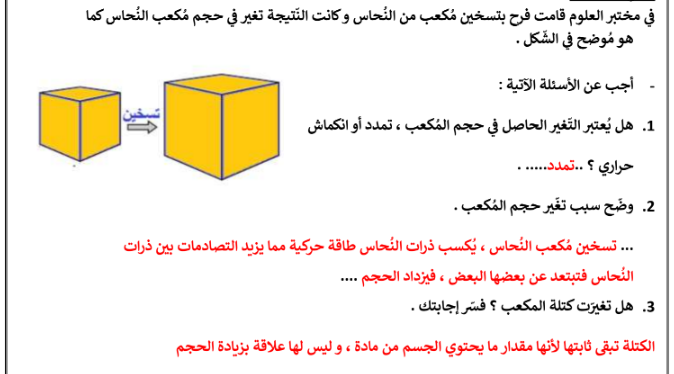 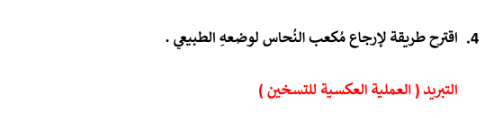 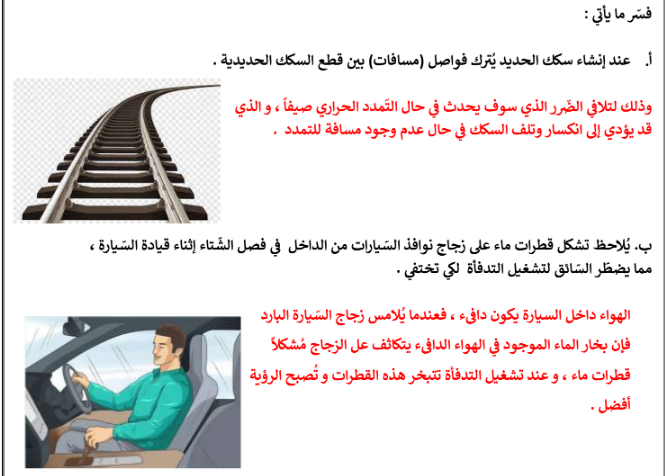